Tellen van 0 tot 20
Les enfants ne sont pas tenus de savoir lire et écrire en néerlandais !
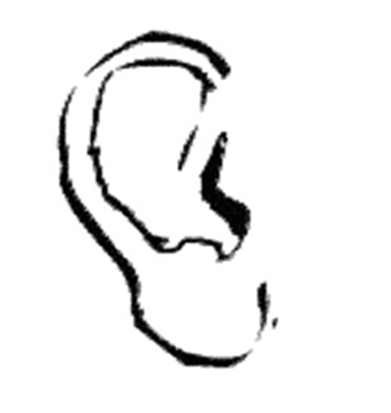 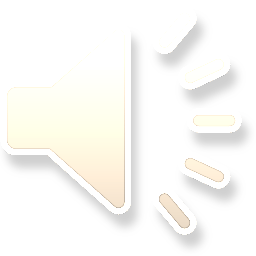 We tellen van 0 tot () 20 !
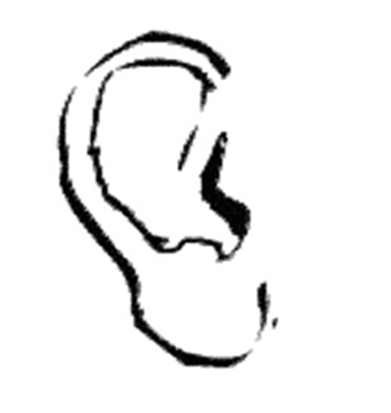 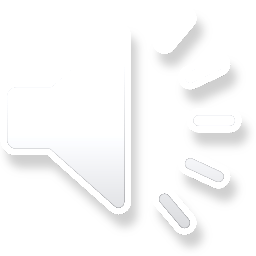 We tellen van 20 tot () 0 !
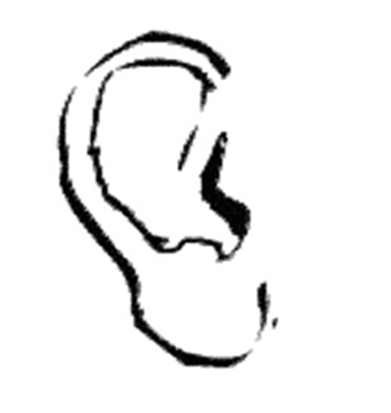 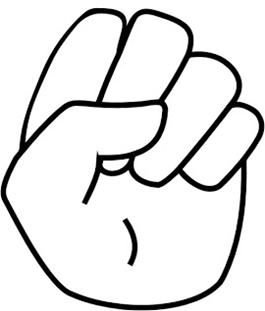 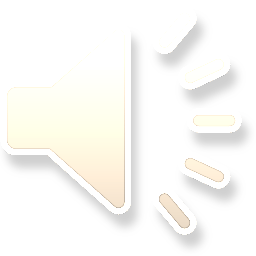 nul
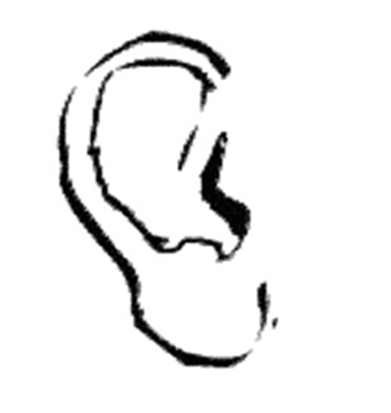 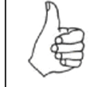 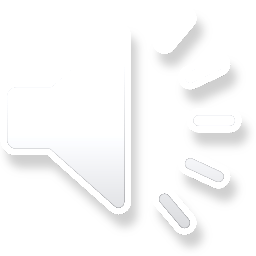 één
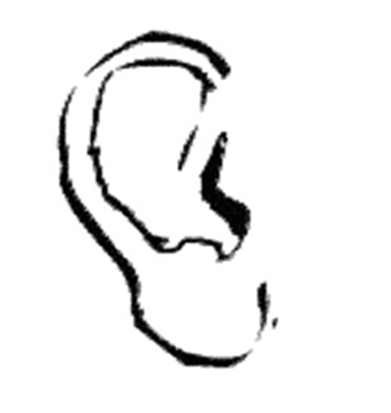 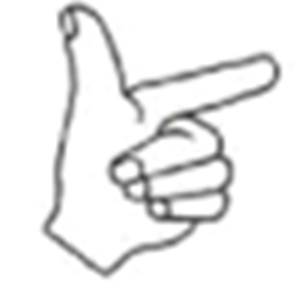 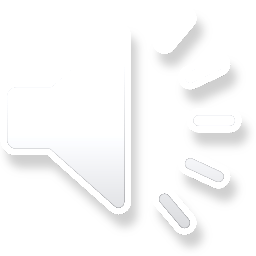 twee
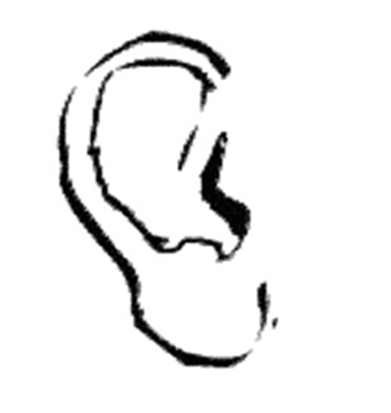 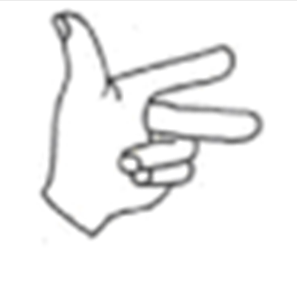 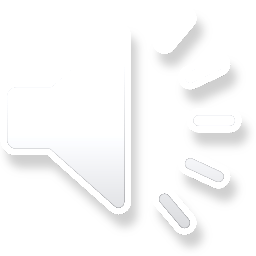 drie
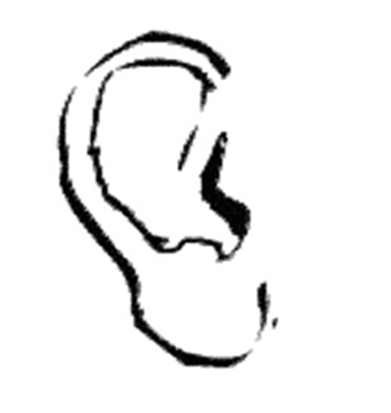 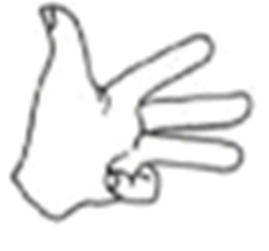 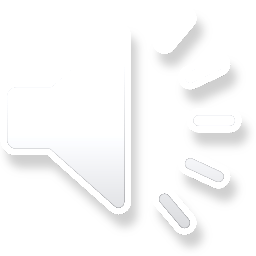 vier
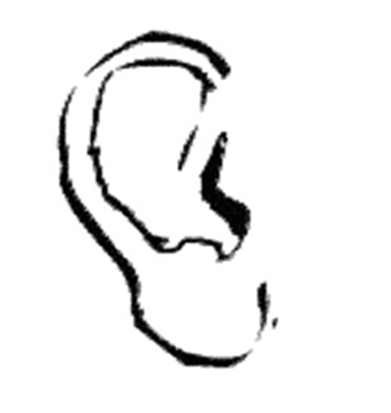 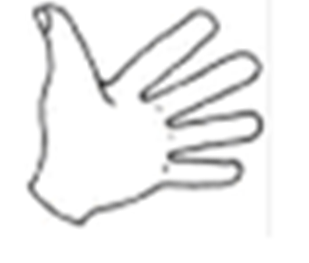 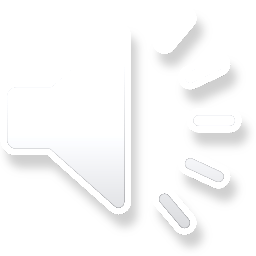 vijf
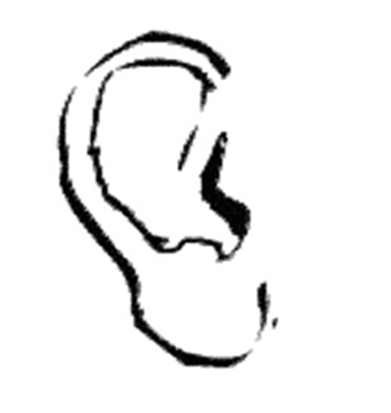 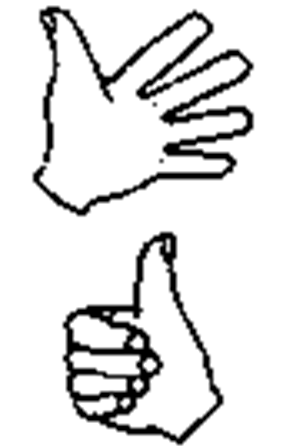 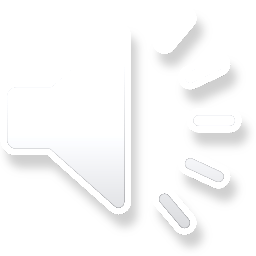 zes
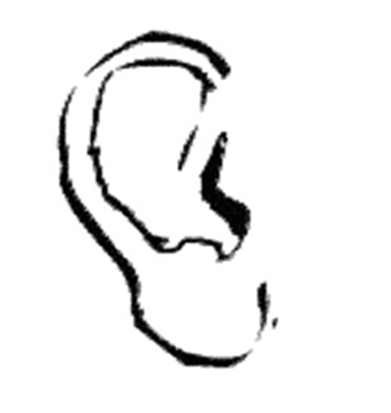 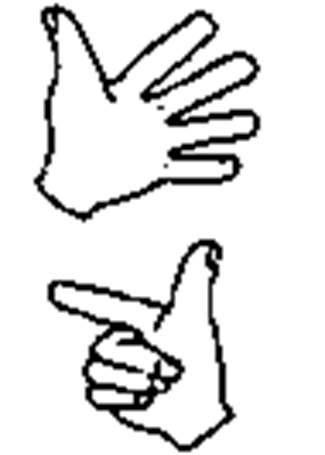 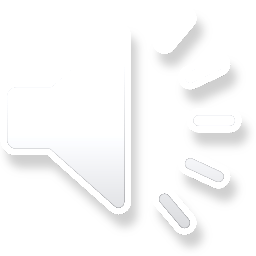 zeven
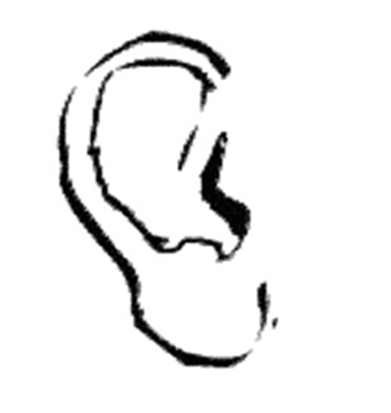 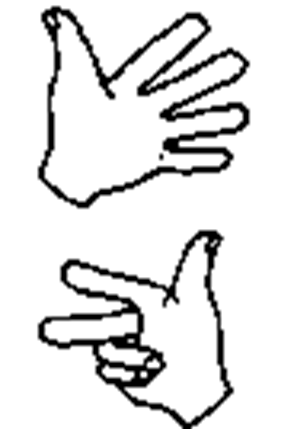 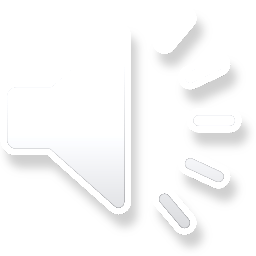 acht
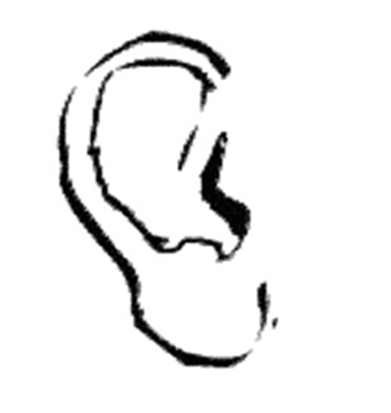 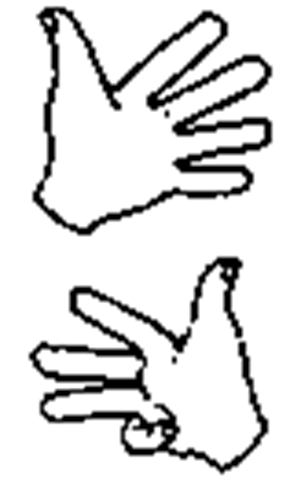 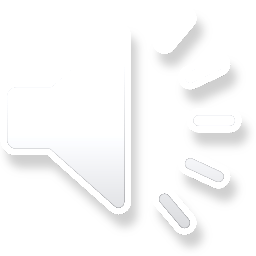 negen
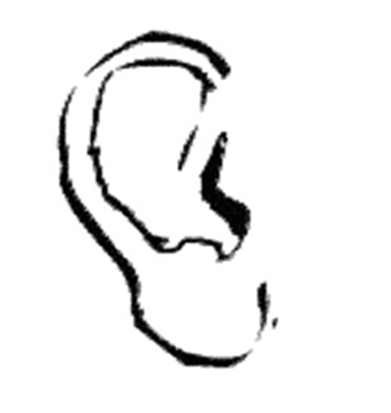 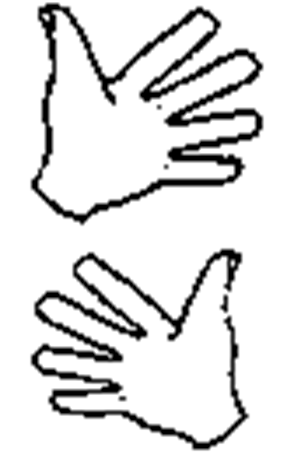 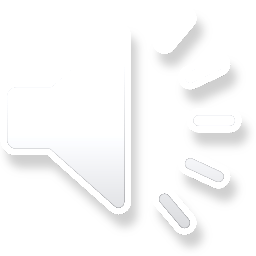 tien
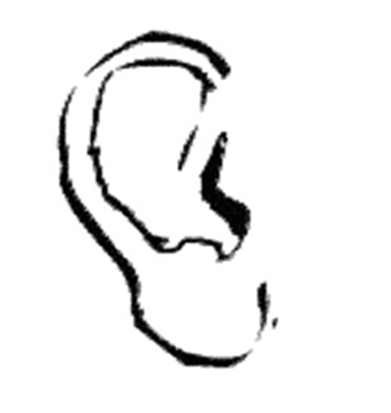 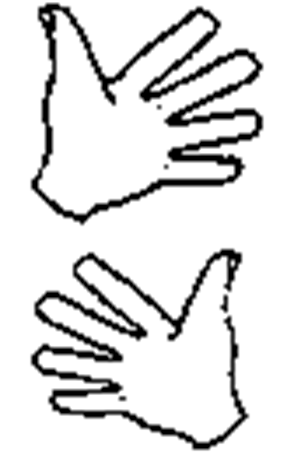 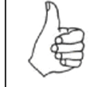 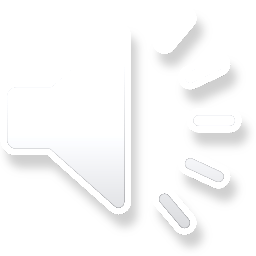 elf
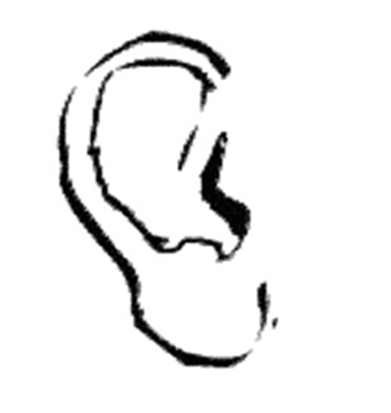 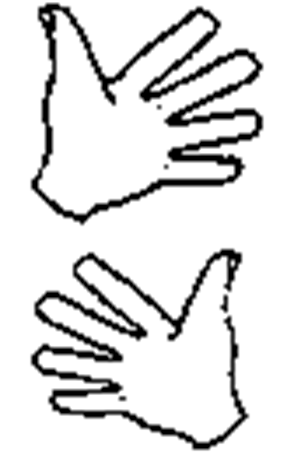 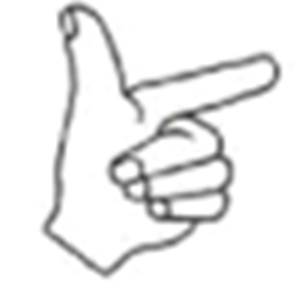 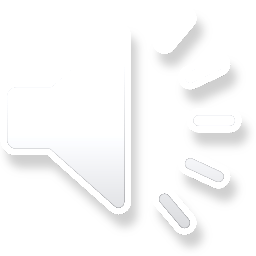 twaalf
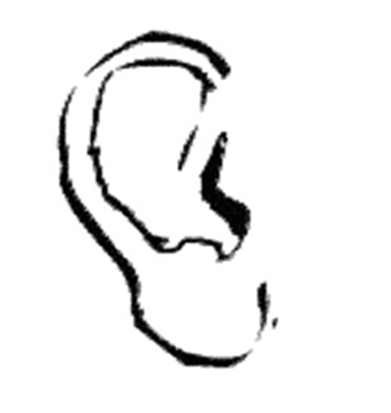 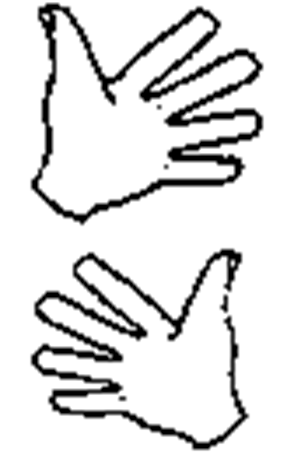 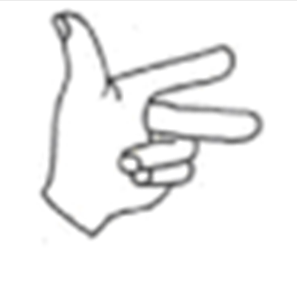 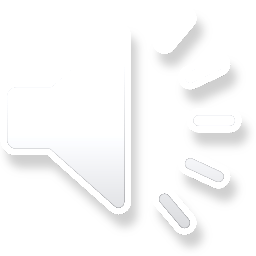 dertien
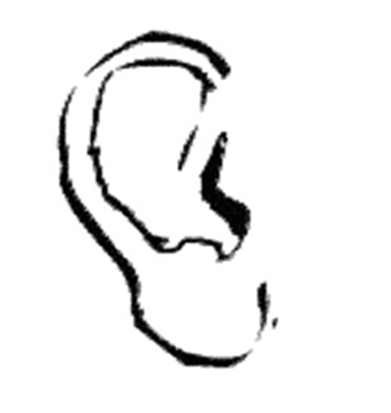 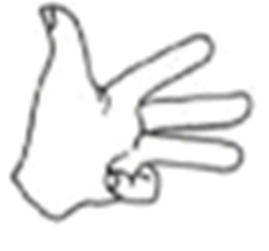 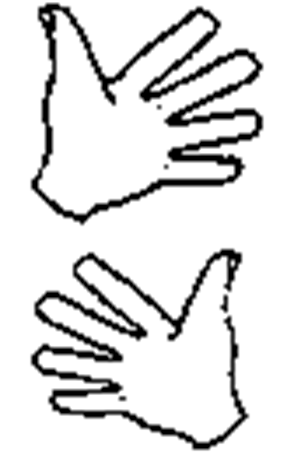 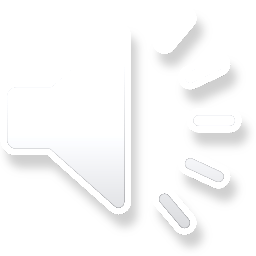 veertien
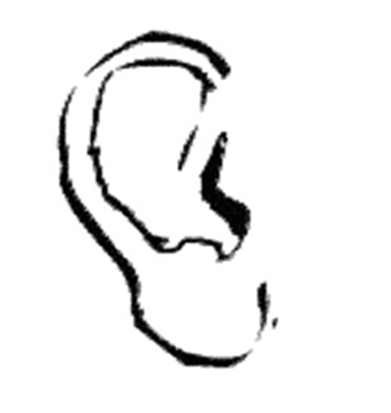 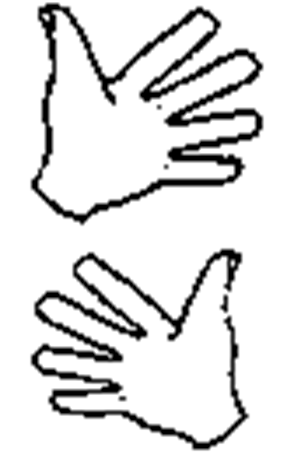 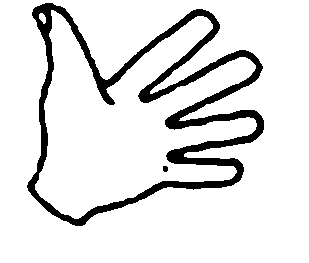 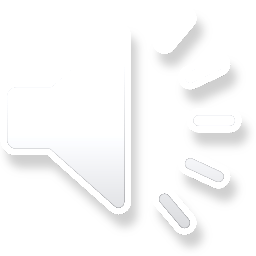 vijftien
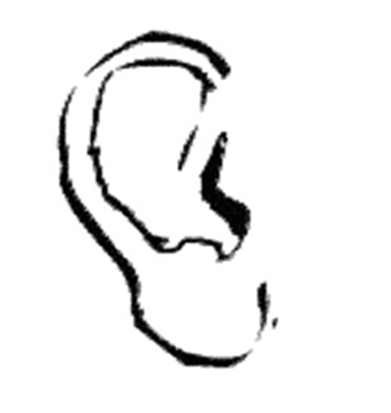 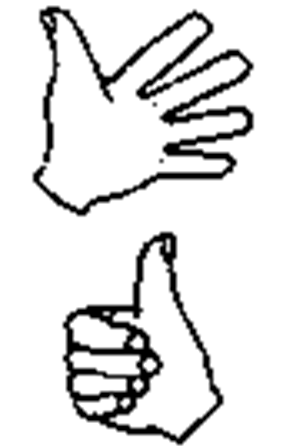 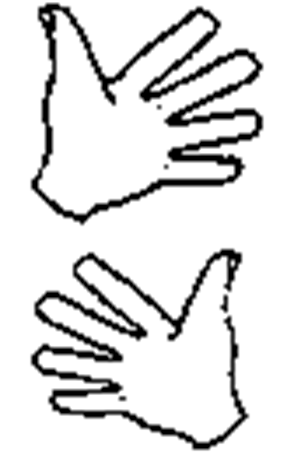 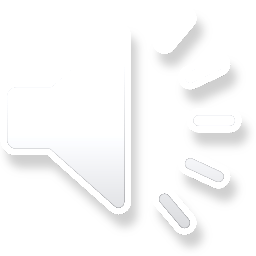 zestien
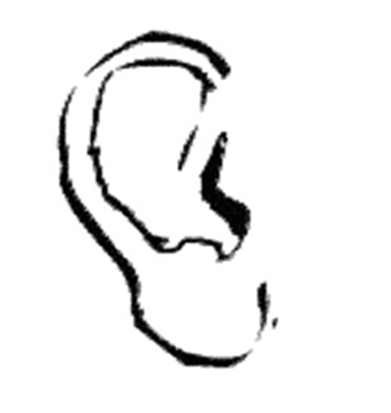 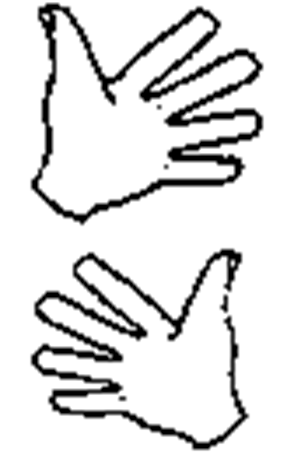 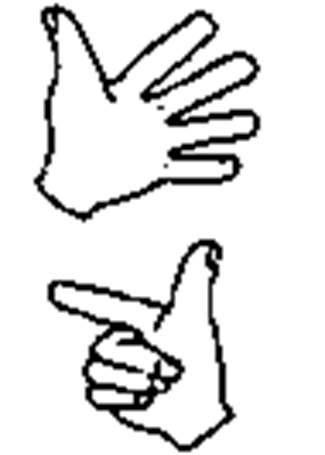 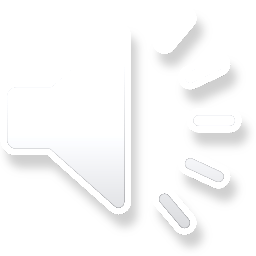 zeventien
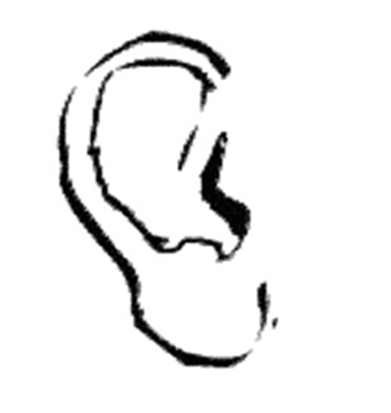 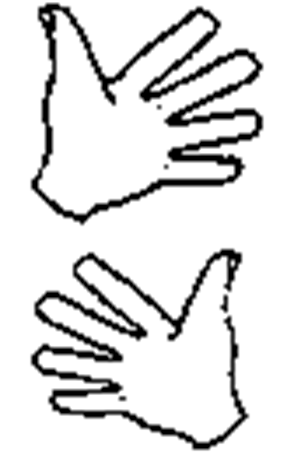 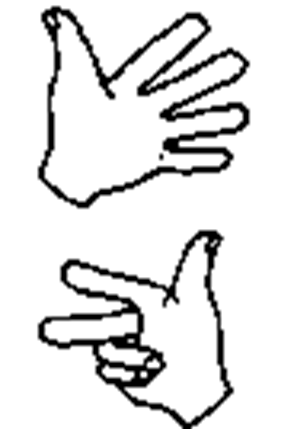 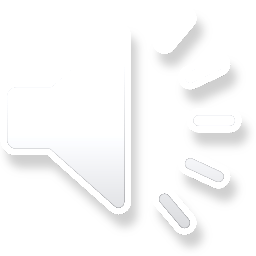 achttien
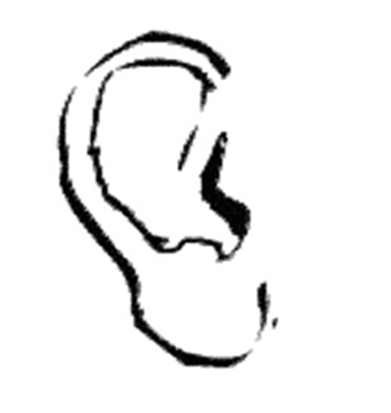 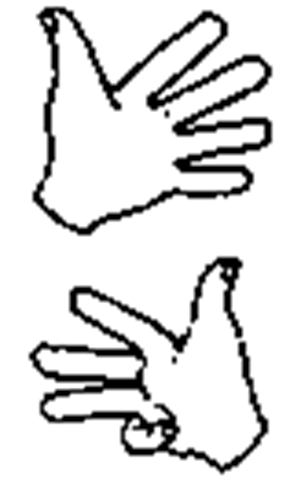 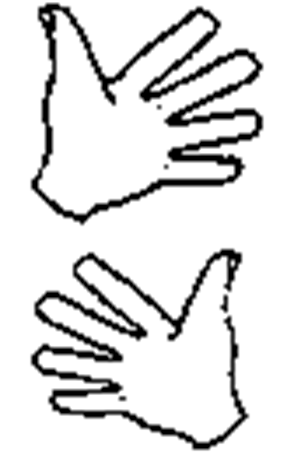 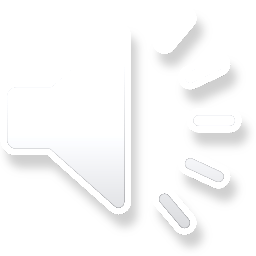 negentien
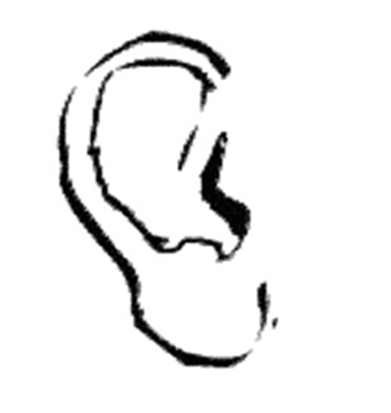 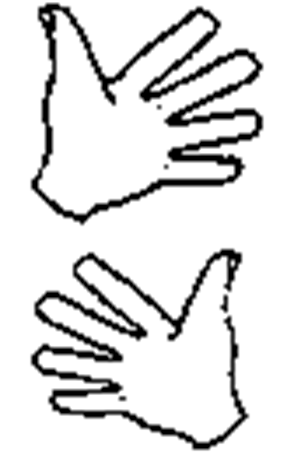 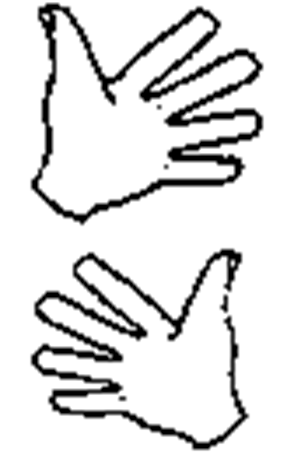 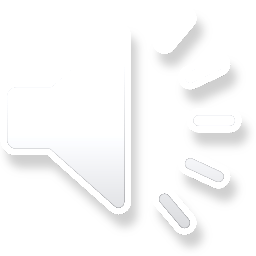 twintig